Фәнис Яруллин. 
     « Әхмәт» хикәясе
Әхмәт әнисе белән генә яши.
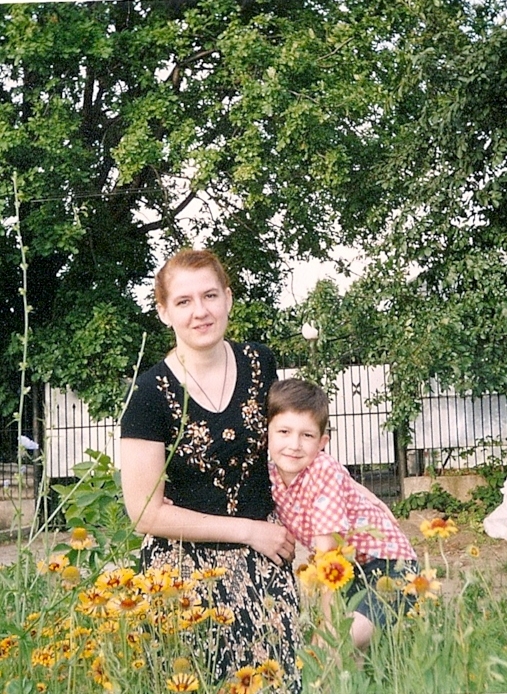 Аныӊ әнисе бик күп эшли: кер юа, тәмле ашлар пешерә ,өй җыештыра, су алып кайта.
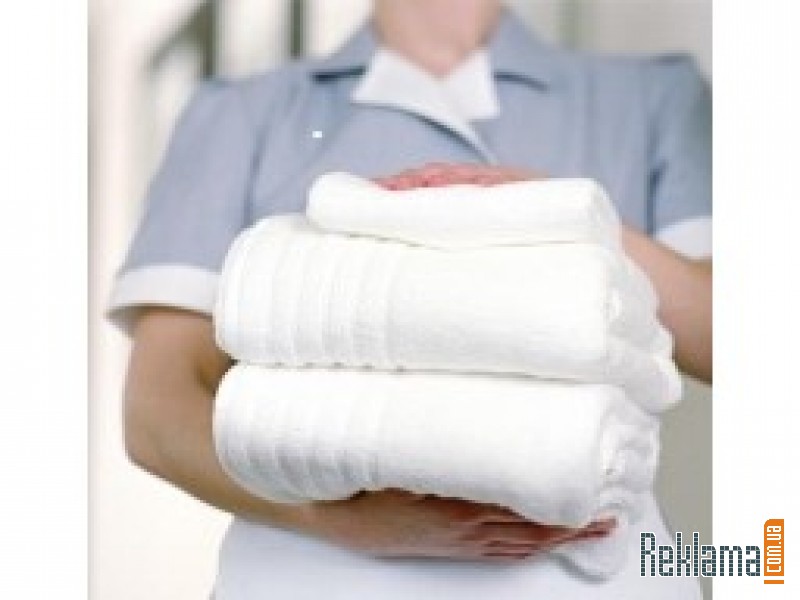 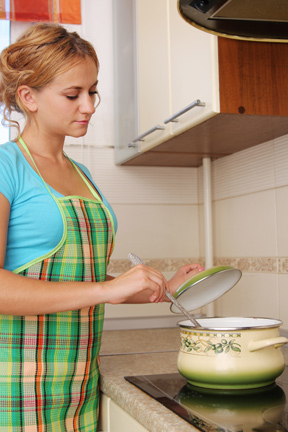 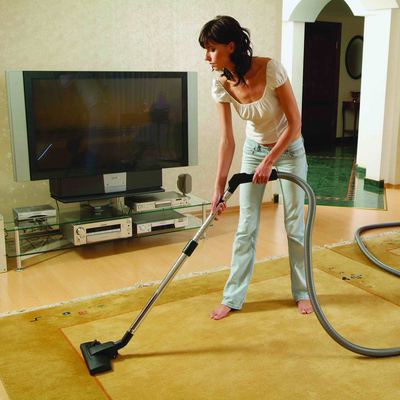 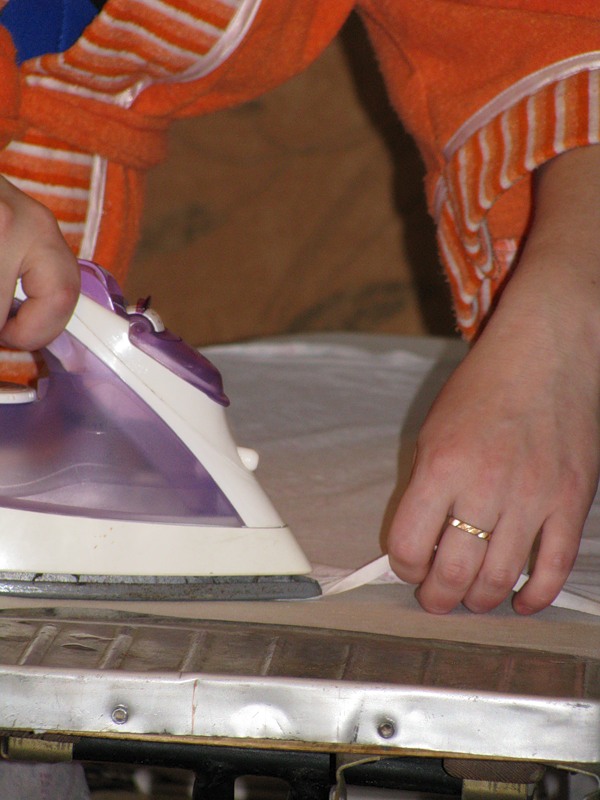 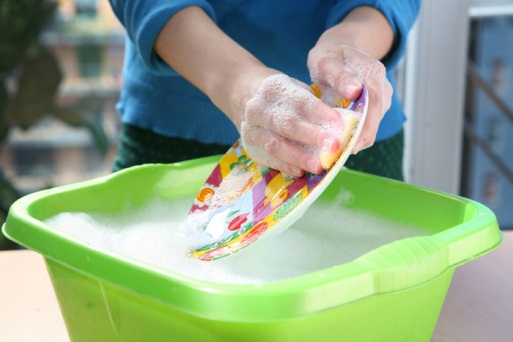 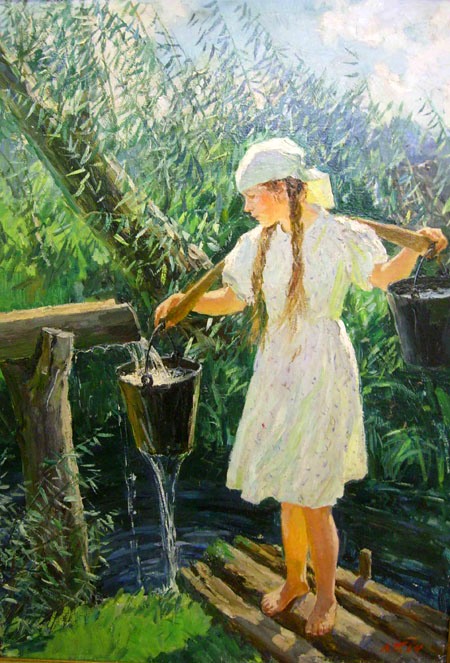 Әхмәт урамда уйный,әнисенә бик аз булыша
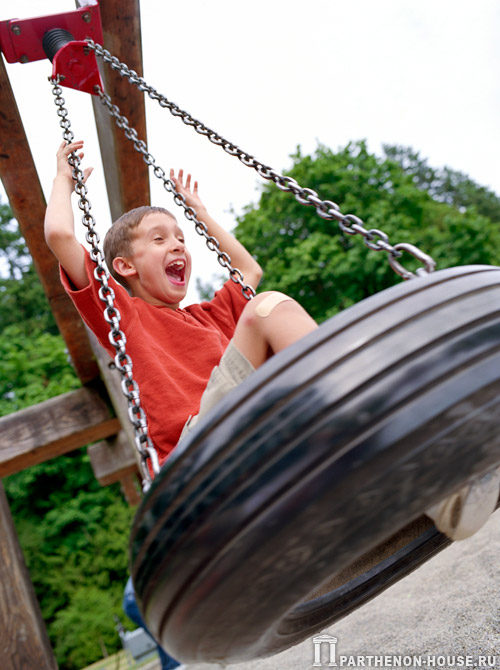 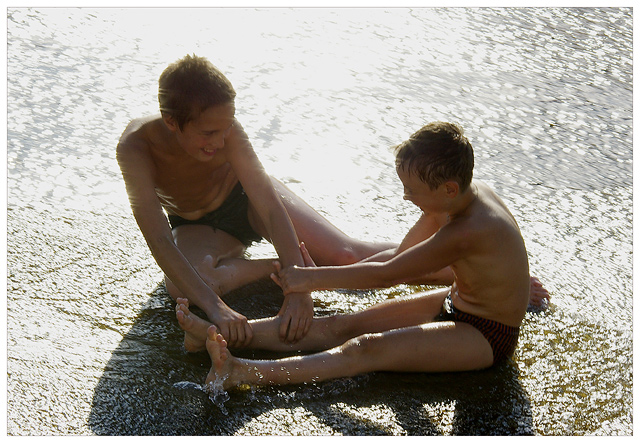 Кызганычка каршы , беркөнне аныӊ әнисе нык авырды, урыныннан тормады.
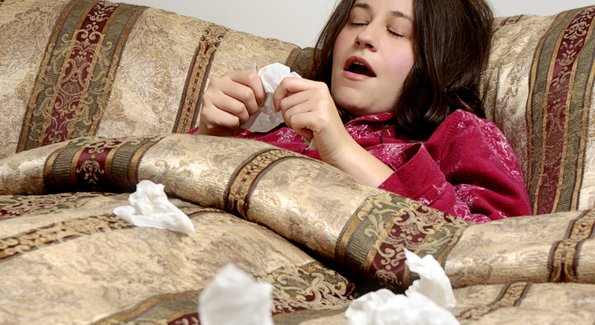 Ул Әхмәтне  янына  чакырды да:
- Улым, чишмәдән су алып кайт әле, салкын чишмә суы эчсәм, терелермен кебек,- диде.
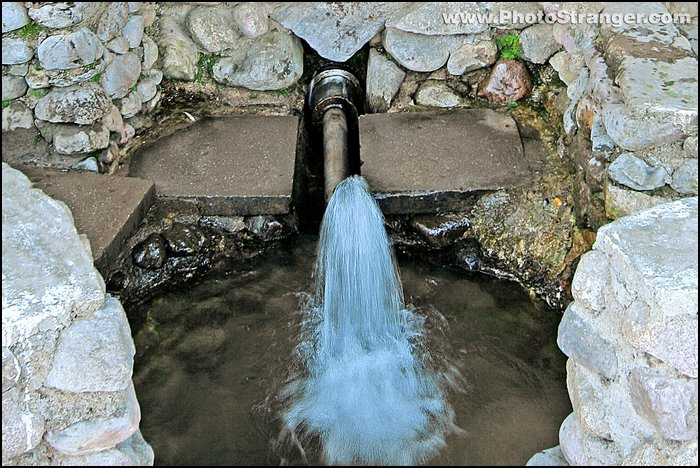 Әхмәт суны урамдагы коедан гына алып кайтты.
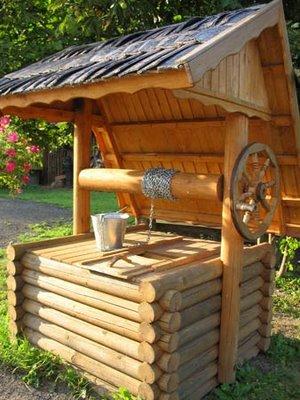 Әнисе суны эчте дә: «Рәхмәт , улым. Ләкин бүген су нигәдер салкын да, тәмле дә түгел»,-диде.
Әхмәт кып-кызыл булды, елап җибәрде.
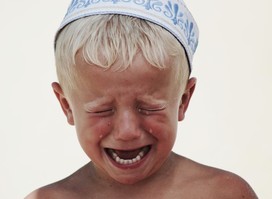 Тәрҗемә итегез.
Чишмә суы-
ерактагы чишмәДӘН-
аз булыша-
нык авырды-
үз янына чакырды-
бик эссе-
урамдагы коеДАН-
елап җибәрде-
Сорауларга җавап бир.
1.Әхмәт кем белән яши?
2.Алар кайда яшиләр?
3.Әнисе өйдә нинди эшләр эшли?
4.Әхмәт аӊа булышамы?
5.Беркөнне кем авырды?
6.Әнисе аӊа нәрсә диде?
7.Әхмәт суны кайдан алды?
8.Әнисенә рәхәт булдымы? Ни өчен?
9.Нигә Әхмәт елап җибәрде?
10.Синеӊчә,Әхмәт нинди малай?
Тәрҗемә итегез.

Эшчән-
Тырыш-
ялкау-
әдәпле-
эш яратмый-
уйнарга ярата-
тәрбиясез-
тыйнак-
алдакчы-
ихтирамлы-
Җөмләләрне үрнәк буенча  дәвам итегез.
Минемчә, Әхмәт эш яратмый, чөнки ул әнисенә бик аз булыша.

Минем уйлавымча,  …..
Минем фикеремчә,…..
Әлбәттә,…
Бәхеткә каршы,…
Кызганычка каршы,….